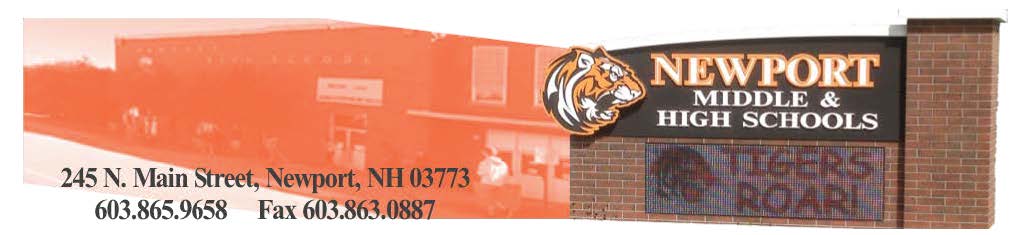 Workplace Education Information Session
Sugar River Community Room
August 14, 2019
Outline
Welcome
Outline
Mission and Vision Statement
Core Values
Thank You
What is the Workplace Education Program?
Post-Secondary Readiness Graduation Requirement
How Does it Work?
How do Internships Benefit Employers?
Employer Expectations
Student Expectations
Who Does What?
Pathways Compared
Frequently Asked Questions
How Can My Business Get Started?
Contact
Questions
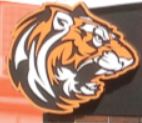 Mission and Vision Statement
Mission Statement
The mission of the Newport School District is to inspire, prepare and challenge ALL students with a relevant, rigorous curriculum, driven by outstanding instructional leaders in partnership with our families, businesses, and community, consistent with our core values.

Vision Statement
The Newport community aspires to have a model school district which is dedicated to exemplary student engagement and academic excellence allowing ALL students to reach their maximum potential in a rapidly changing world.
Core Values
Student Achievement: We believe Newport students require flexible opportunities and challenging standards to achieve their potential, to excel, and to become confident and motivated, engaged learners, capable of cooperation and collaboration.

Student Personal Growth: We believe goal setting, perseverance, reflection, ethical decision making, self-advocacy, and respect for self and others are necessary for the personal growth of our students.

School Climate and Culture: We believe Newport Schools strengthen personal and community pride by creating a safe, respectful, and caring environment that supports the physical, social, and emotional health of students. We promote empathy, tolerance, appreciation of diversity, and cultivate curiosity and creativity.

Staff: The Newport School District staff prides itself on teamwork and embraces adaptability, reflection, mutual support, and ongoing professional development in the interest of continuous improvement and student success.

Innovation: We expect Newport Schools to explore and implement innovative teaching practices, and provide tools and technologies; all of which are aligned with evidence based educational research; resulting in enhanced communication, collaboration, and meaningful learning for all students.
Resources: We hold ourselves accountable for developing and managing a fiscally responsible budget that provides for appropriate staff, facilities, materials, technology and professional development.

Collaborative Community Partnerships: We believe in a shared responsibility among the community, families, schools, and businesses to develop students with skills necessary for success in post-secondary education, workforce readiness, and civic engagement.
Countless hours of have gone into getting the Newport community to where we are at this point. 

The Pathways Requirement is unique for New Hampshire which makes us a model for other communities.

The Newport School District would like to thank all of the businesses, community leaders, teachers, parents, and students for participating in this process.
What is the Workplace Education Pathway?
Newport High School’s Workplace Education Pathway is a work-based learning program for students who wish to enter the workforce upon graduating high school.

The program was created to address the growing need to ensure career readiness among high school students. The program gives Newport High School students an opportunity to learn critical workplace skills and gain work experience in the field of their choice.
What is the Workplace Education Pathway?
Students are encouraged to seek any workplace education opportunity or internship based off of their interests, extracurricular involvement, and previous work experience.


The Newport School to Work Program is supported by the Newport School District, Town of Newport, Economic Corporation of Newport, The Malool Foundation, Newport resident Harold LaValley, and Jay Lucas, Newport native and Chairman of the Newport Sunshine Initiative
Post-Secondary Readiness Graduation Requirement
All Newport Graduates, starting with the Class of 2021, will be required to complete at least one of the following three pathways. Students should consult with their School Counselor to ensure they are meeting the requirements of the pathway they have selected. Once chosen, pathways can be changed at any time.

Pathways:
A. CTE Pathway: Student must be a “completer” of one of the CTE programs. A completer is a student that successfully passes both Level 1 and Level 2 of the program.

B. Scholastic Pathway: Student successfully completes 2 credits of enrollment in a college credit bearing courses. These courses include but are not limited to: AP courses, Running Start courses, PLTW courses, Bridge 2 College courses, and college courses.

C. Workplace Education Pathway: Student successfully completes 2 credits in workplace learning. Each credit is based on the workplace education pathway handbook.
[Speaker Notes: Source: NMHS 2019 – 2020 Program of Studies]
How Does it Work?
The Workplace Education Pathway has two main components. Students will need to earn one credit each in order to satisfy the Workplace Education Pathway. Both parts offer unique options for students as they chart their path to graduation and the workforce. 

Critical Skills: Also known as interpersonal skills, the first part of the program is meant to give students a crash course in the critical workplace skills that they will need to thrive in the workplace and job market

Workplace Experience & Job Training: The second part of the program is meant to give students real world work experience. This can be achieved through several different ways that indicate career readiness
How Does it Work?
Critical Skills: Several options are available to students to complete the first part of the program. The goal is for students to show competency in critical workplace skills. A few examples are…
	
Completion of the NH-JAG Program (Jobs for America’s Graduates)
Virtual Learning Academy Charter School (VLACS)
FCE 501 Careers and Life Skills
Extended Learning Opportunities (ELO) that demonstrate critical workplace skill competency
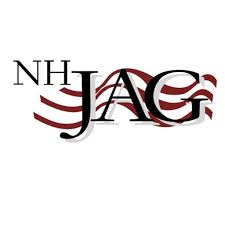 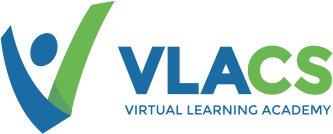 How Does it Work?
2. Internship/Current Employment/Training Program:
The second part of the program is meant to give students real world work experience. This can be achieved in several different ways that indicate career readiness. A few examples are…

Internship with local employer
Completion of a job training program 
Extended Learning Opportunities (ELO) demonstrating career readiness
Aviation Career Education (ACE) Academy at Parlin Field Airport
Hypertherm Summer Institute
How do Internships Benefit Employers?
Interns develop a talent “pipeline” Year round source of highly motivated pre-professionals
Interns assist with project work
Employers have access to a network of quality candidates for temporary or seasonal positions and projects
Freedom for professional staff to pursue more creative projects
Interns are a flexible, cost-effective work force support without a long-term employer commitment
Your image in the community is enhanced as you contribute your expertise to the educational community
Interns offer creative and innovative input. Students bring new perspectives to old problems and can provide fresh insight
Opportunity to share knowledge of your industry - further enhancing the educational experience while providing your business the opportunity to shape your potential workforce
Employer Expectations
Work with the High School/CTE Center to develop an internship plan
Give the student a snapshot as to what the career field looks like on a day to day basis by performing regular job tasks, explaining what you are doing, and answering questions as you go 
Participate in an evaluation of the internship experience
Participate in the student presentation of the internship (attendance of the presentation and completion of a presentation rubric)
Student Expectations
Abide by the attendance policy of the workplace and school
Attend all scheduled classes at school
Report to work-site regularly and call in absences
Keep and submit weekly journals and time sheets
Submit assignments and evaluations on time
Work towards meeting all performance standards
Maintain acceptable scholastic averages
Student Expectations
Observe all company policies
Report work related problems to the supervisors
Debrief and discuss the work-based learning experience in class
Complete final report as assigned by classroom teacher/guidance counselor
Students will be graded on the following components/areas : Attendance and Punctuality Weekly timesheets and/or Journals Homework assignments Participation/Social skills / Attitude Mentor Evaluations Final paper/Presentation
Who Does What?
Pathways Compared
CTE
Workplace Education
Internship or equivalent requirement


Technical education requirement


Critical/interpersonal skills education requirement

Student Intern project and presentation requirement
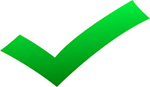 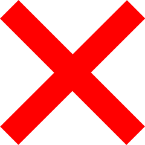 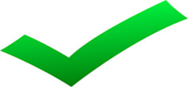 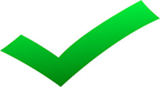 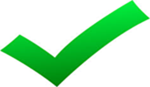 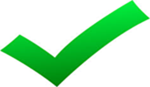 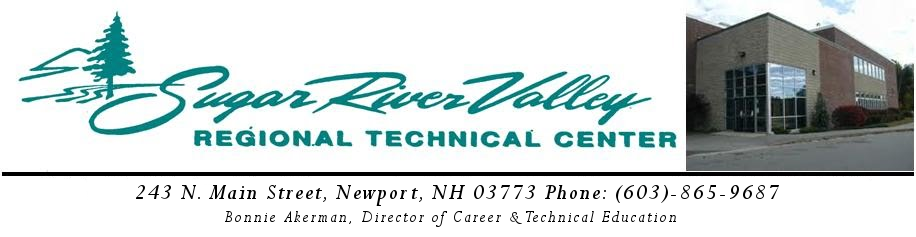 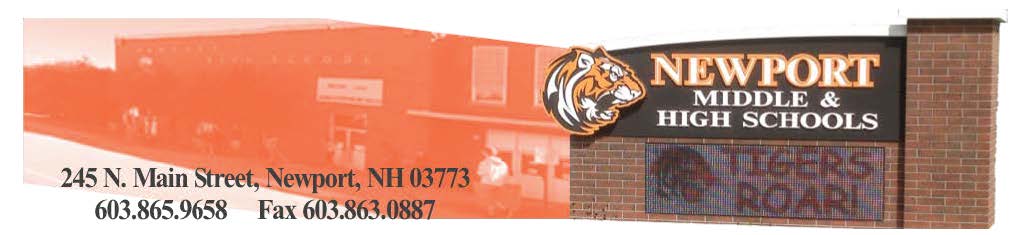 Frequently Asked Questions
Question: Can students under the age of 18 participate in Work-Based Learning (WBL) activities in our industry?

Answer: WBL activities may be possible for students throughout their educational experiences. Observational activities such as informational interviews, industry tours, and job shadows are much differently regulated than hands-on WBL such as internships, clinicals, field sites, apprenticeships, or cooperative education experiences. Minors may legally work in New Hampshire, labor regulations can be found at RSA 276-A:4, RSA 279:22-aa and Chapter LAB 800 and at: https://www.nh.gov/labor/documents/child-labor-14-17.pdf. In the case of WBL, where industry is governed by both Federal and State Department of Labor laws, industry and education partners must adhere to the stricter of the two.
Frequently Asked Questions
Question: What if liability prevents our company from working with minors?

Answer: In the case of paid WBL activities (apprenticeship, cooperative experiences), the employer’s Worker’s Compensation insurance covers the employee. In the case of non-paid WBL activities that are approved by the NH Department of Labor (NHDOL), school districts carry insurance, and carriers will provide industry partners with a copy of the school districts’ “Certificate of Coverage” for WBL.
Frequently Asked Questions
Question: How do I know if and when interns are available?

Answer: Make sure to check in with Newport High School's School to Work Program coordinator, Guidance Department, or Sugar River Valley Regional Technical Center Director. They will work with your business when a student is interested in an internship in your industry.
Frequently Asked Questions
Question: What if our HR Department states that we cannot provide students access to the work environment?

Answer: Company policy or a lack thereof may be the determining factor in allowing WBL partnership opportunities to be offered within your organization. Collaboration between local industry, education, workforce development, and state agencies can result safe, quality WBL activities, and supportive company policies. To start building your talent development pipeline contact the NH Department of Education, Career Development Bureau at 271-3867 or your local educational institutions.
How Can My Business Get Started?
#1. Reach out to Cody Morrison or the Newport High School Guidance Department

#2. We will work with you to create a personalized internship plan that works for you and your business 
#3. We have a Advisory Boards and a big support system to connect you with the school and local businesses
Contact
Points of Contact:
Cody Morrison – Economic Development Coordinator, Town of Newport 
Email: cmorrison@newportnh.gov
Phone: (603) 344-6278

Guidance Office, Newport Middle High School
Email: cbraley@sau43.org
Phone: (603) 865-9657

Jennifer Opalinski – Director, Sugar River Valley Regional Technical Center
Email: jopalinski@sau43.org
Phone: (603) 865-9658

To learn more visit nmhs.sau43.org or newportnhworks.com
Questions?
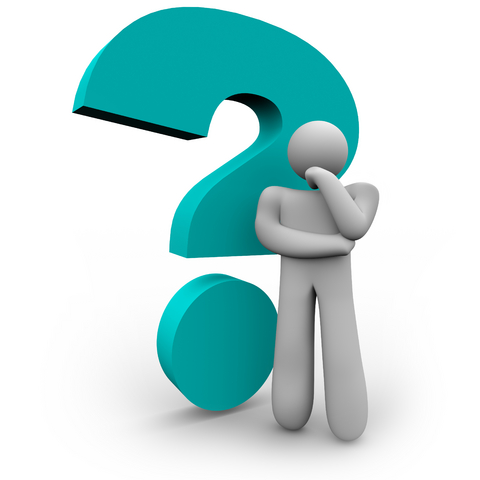